LAUNCH Project Toolkits
Harvest and Sustain Your Garden
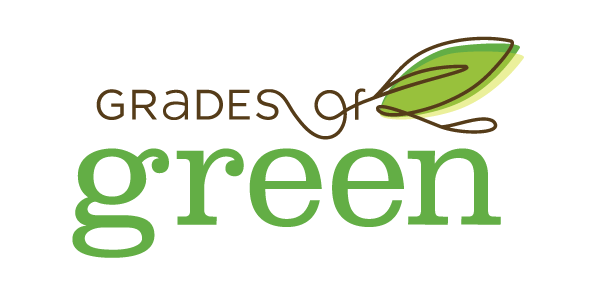 LAUNCH Project Toolkits
GRADESOFGREEN.ORG
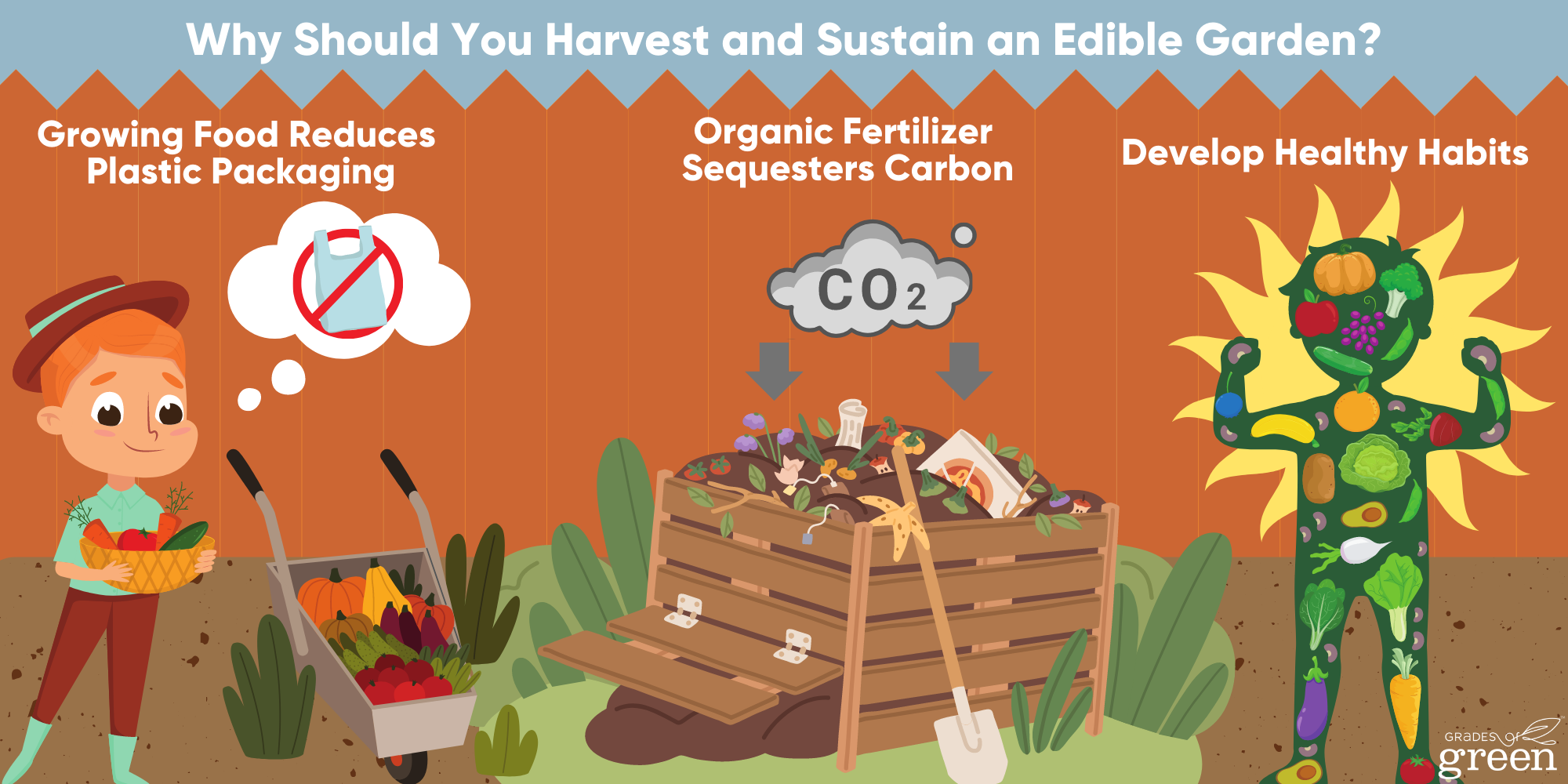 Growing Food Reduces Plastic Packaging
Single-use plastics that are primarily used in food packaging are mostly made from fossil fuel-based chemicals. 150 million tons of single-use plastics are made worldwide every year which mostly end up in the landfill or the environment. Here, they break down but don’t break up, turning into microplastics. Microplastics harm our health. We don’t want to eat plastic so the best way to reduce plastic in our environment is by not using it in the first place and growing your own produce is a great way to reduce the need for plastic packaging.
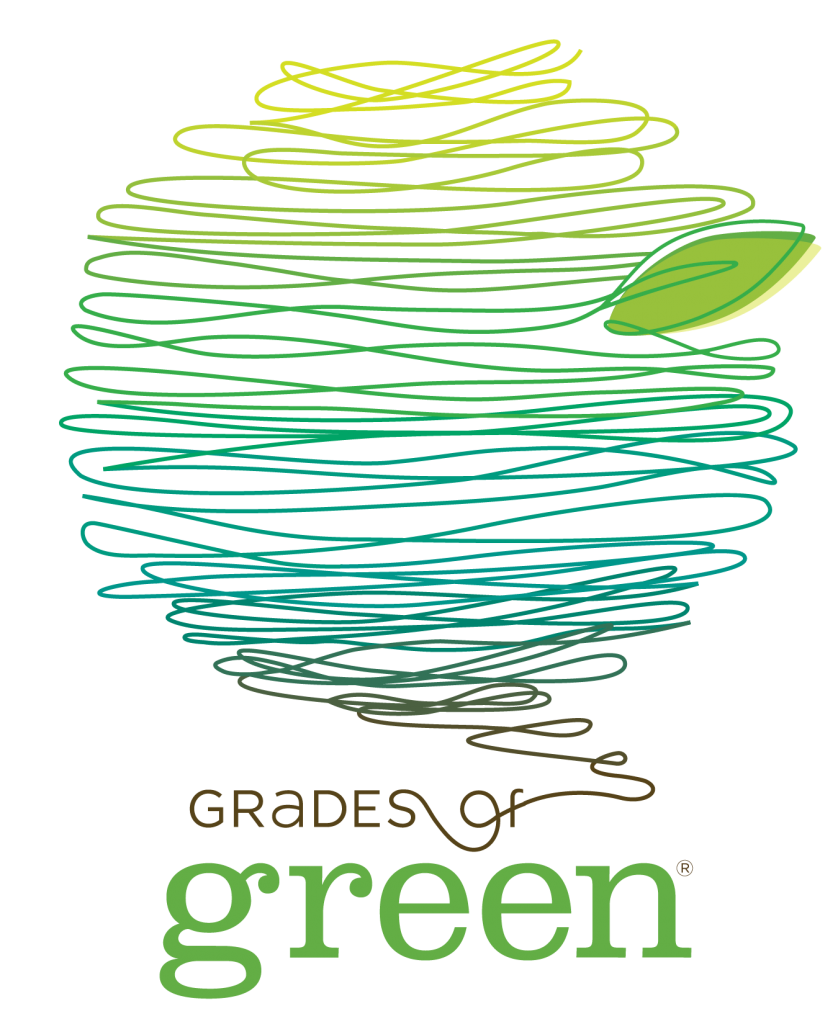 LAUNCH Project Toolkits
GRADESOFGREEN.ORG
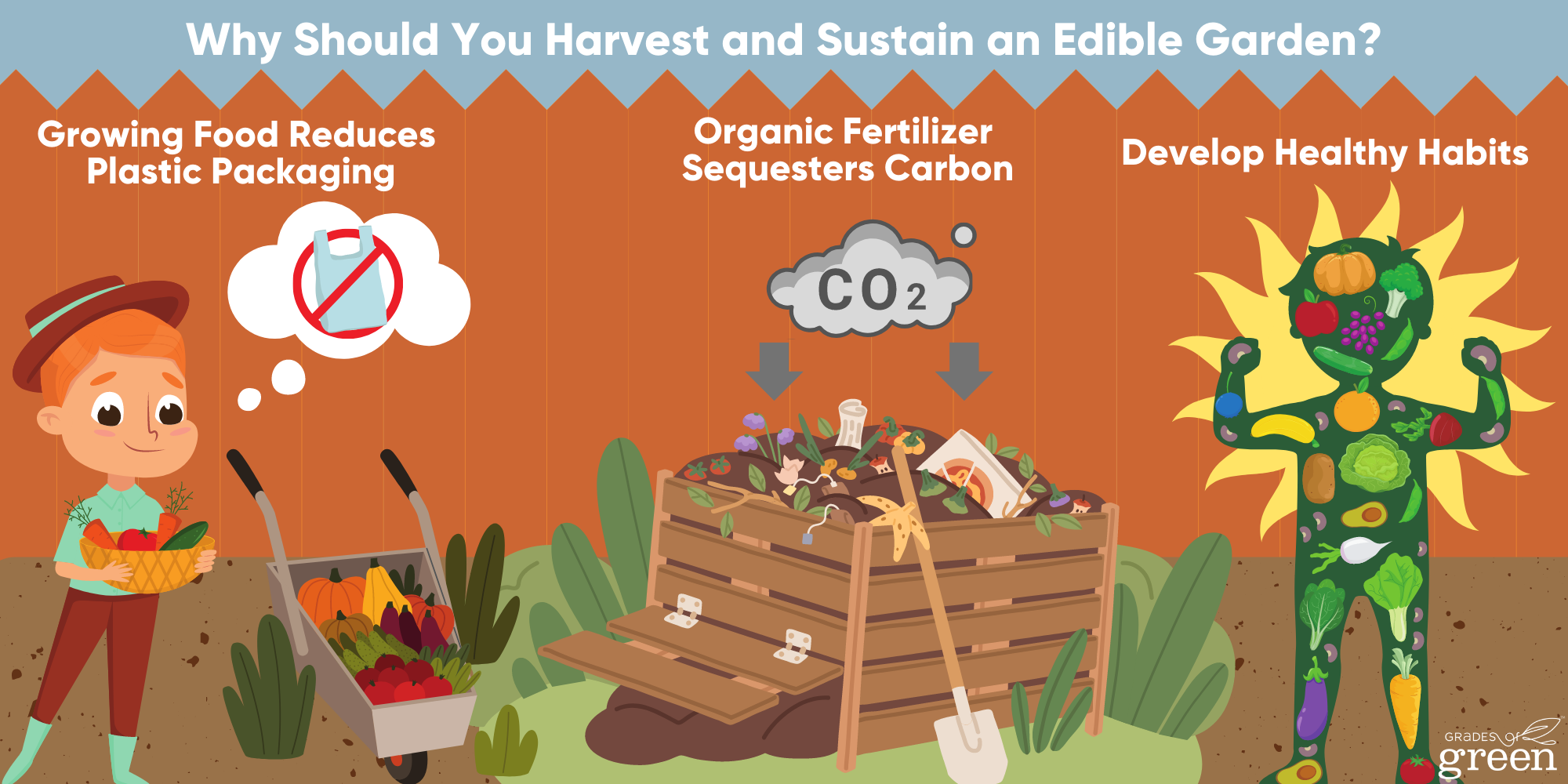 Fertilizer is Important!
By using organic fertilizer in the soil and avoiding synthetic fertilizers, herbicides, and pesticides the microorganisms in the soil that sequester carbon can continue to thrive. Synthetic nitrogen fertilizer can cause nitrous oxide emissions, a greenhouse gas 300 times more potent than carbon dioxide. An organic garden has better soil quality, reducing fertilizer and pesticide run-off pollution.
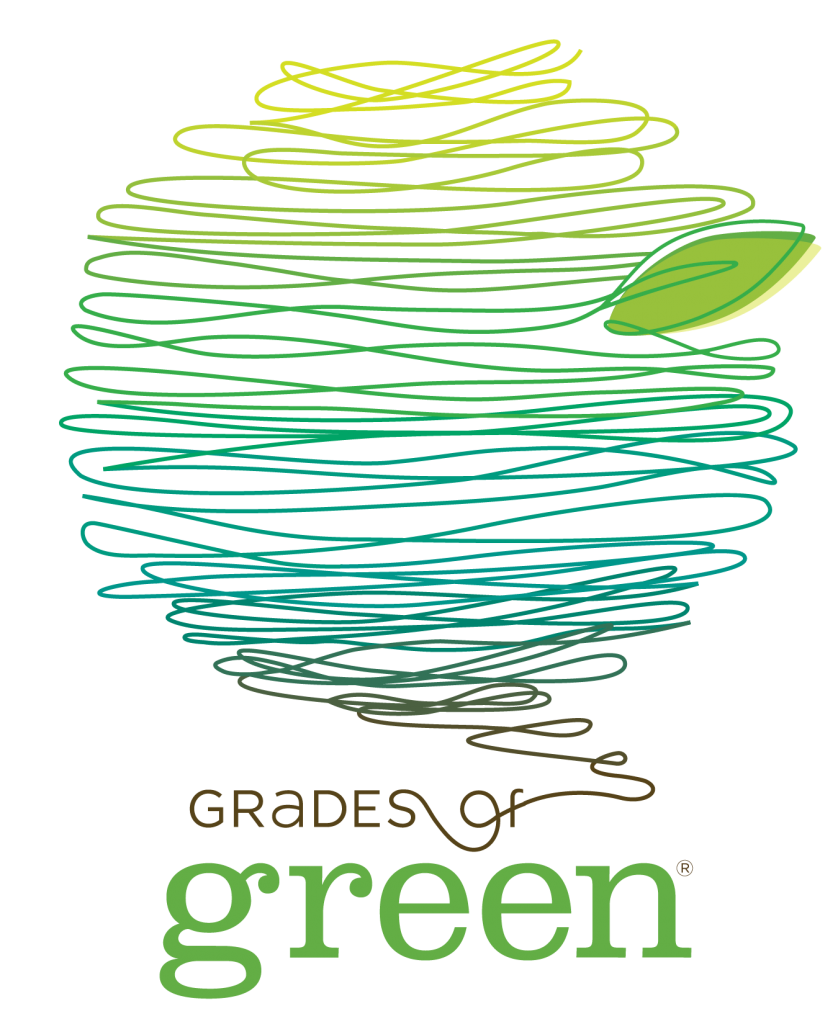 LAUNCH Project Toolkits
GRADESOFGREEN.ORG
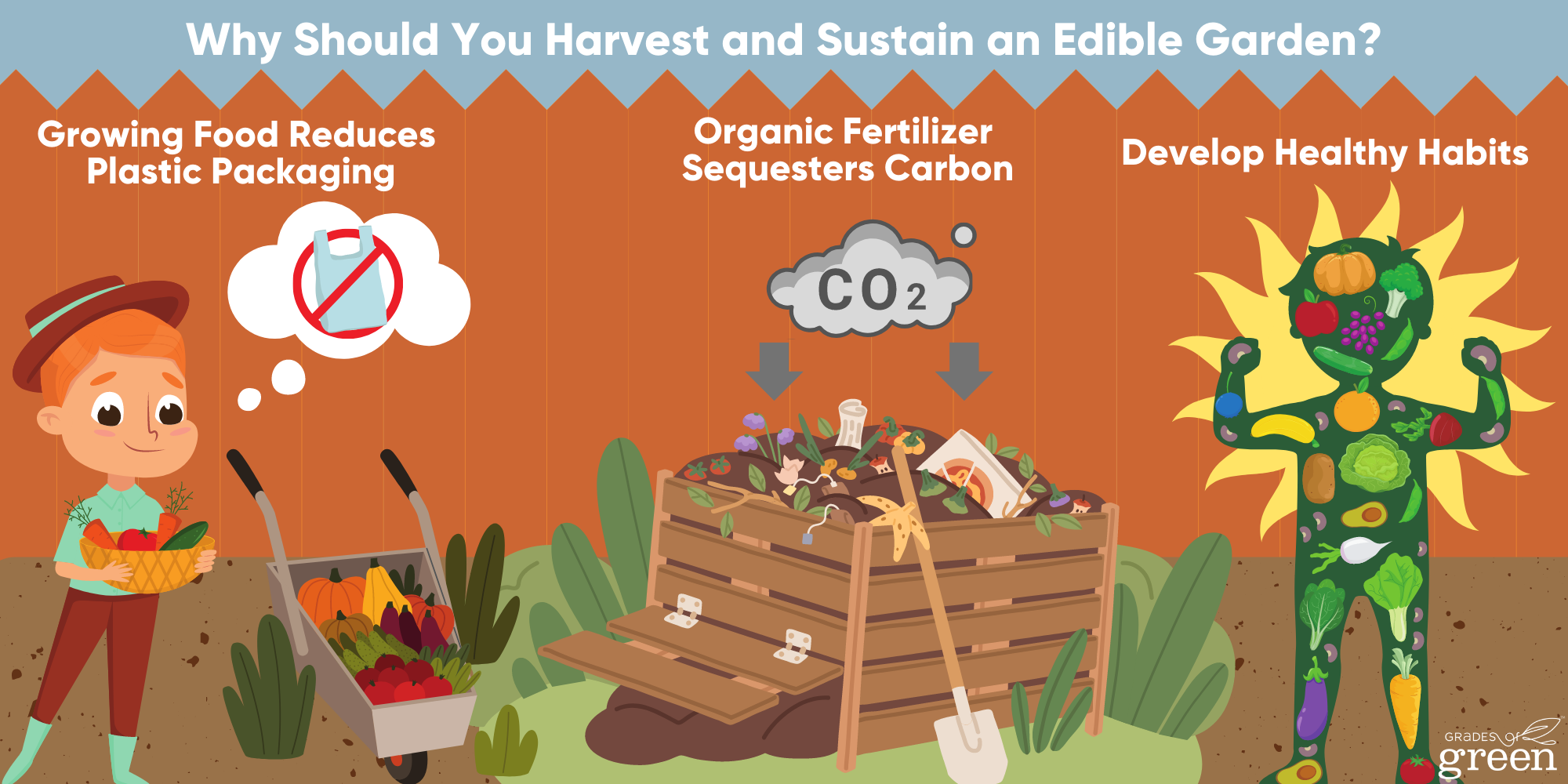 Kids Who Grow Their Own Food Have a Healthier Diet!
Learning where food comes from and how to grow and prepare it changes eating patterns over the long term. People who grow their own food tend to eat half a serving more vegetables a day than those who don’t. Eating more fruits and vegetables contributes to overall health and reduces the risk of developing heart disease, type two diabetes and some cancers.
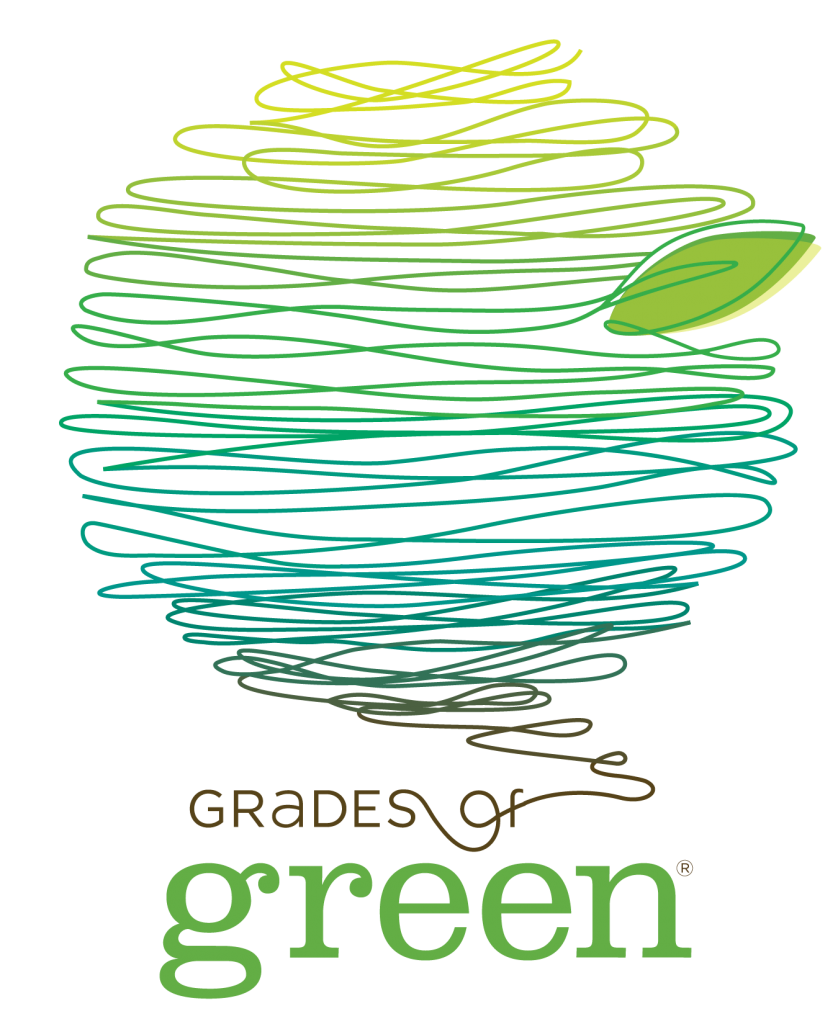